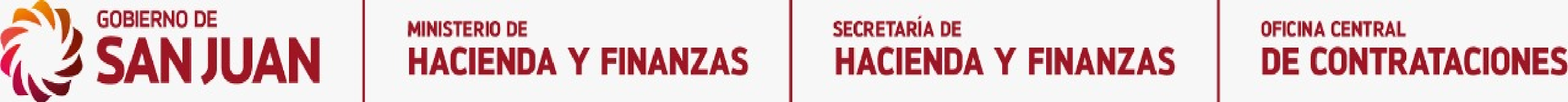 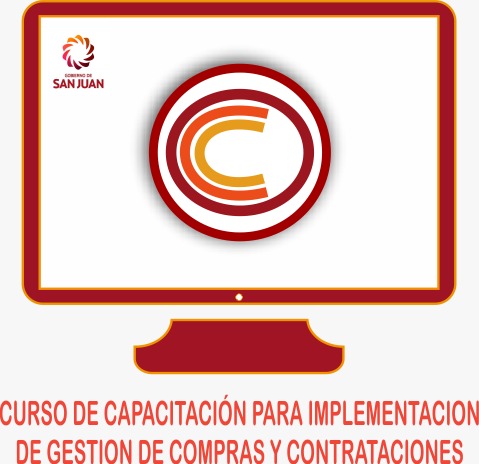 www.compraspublicas.sanjuan.gob.ar
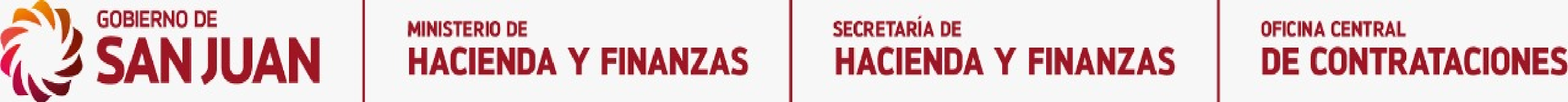 RÉGIMEN GENERAL DE CONTRATACIONES
UNIDAD IV- IMPLEMENTACIÓN DEL SISTEMA DE COMPRAS Y CONT. EN SIIF
03. GESTION DE COMPRAS EXPRESS
www.compraspublicas.sanjuan.gob.ar
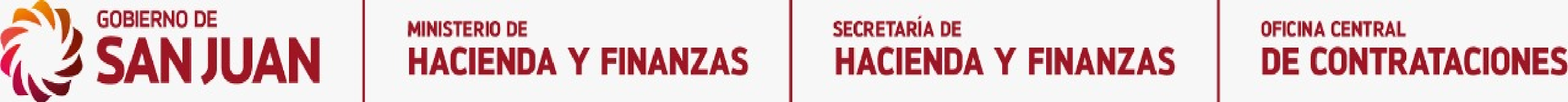 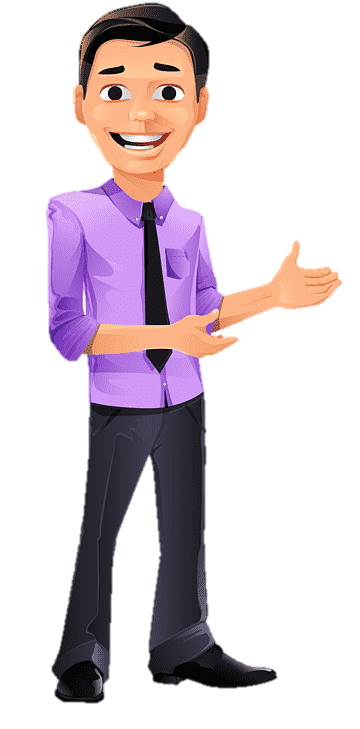 APROBADA  LA/S SOLICITUDES DE GASTO 
LA UOC SELECCIONA LOS ITEMS  
PARA INICIAR UNA GESTION EXPRESS 
(ORDEN DE COMPRA)
www.compraspublicas.sanjuan.gob.ar
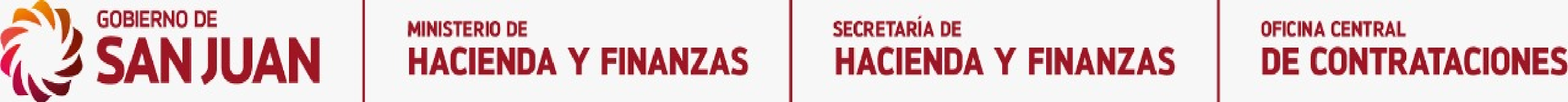 SISTEMA INTEGRADO DE INFORMACIÓN FINANCIERA   (SIIF)

MODULOS QUE INTEGRAN EL SISTEMA
01. Solicitud de Gasto
                                                        01. Solicitud del Gasto
                                                        02. Solicitud de Gasto Contratos de Tracto Sucesivo
                                                     02. Agrupación Reserva de Crédito
                                                        01. Agrupación / Reserva de Crédito
                                                        02. Agrupación / Reserva de Crédito Contratos Tracto Sucesivo
                                                     03. Gestión de Compras Express
                                                     04. Gestión de Compras
                                                        01. Gestión de Compras
                                                        02. Cotizaciones de Proveedores
                                                        03. Gestión de Compras -  Pre- Adjudicación
                                                        04. Gestión de Compras- Adjudicación
                                                        05. Agenda de Participantes
                                                     05. Anticipos y Garantías
                                                             Anticipo Financiero de gestiones de compra
                                                             Ingreso de Garantías para gestiones de compras
                                                     06. Gestión de Contenidos
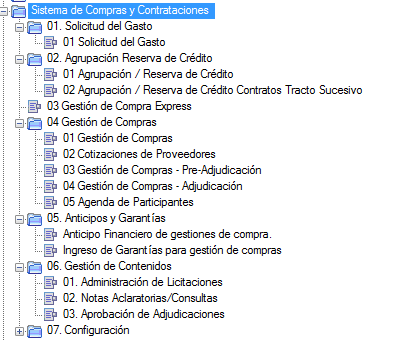 www.compraspublicas.sanjuan.gob.ar
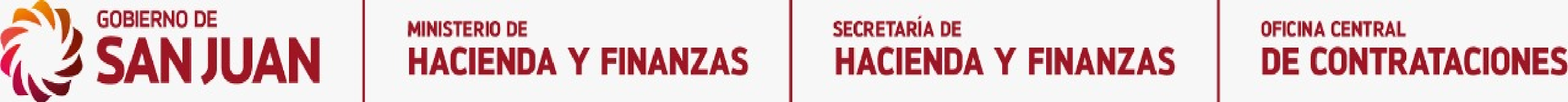 03. GESTIÓN DE COMPRAS EXPRESS
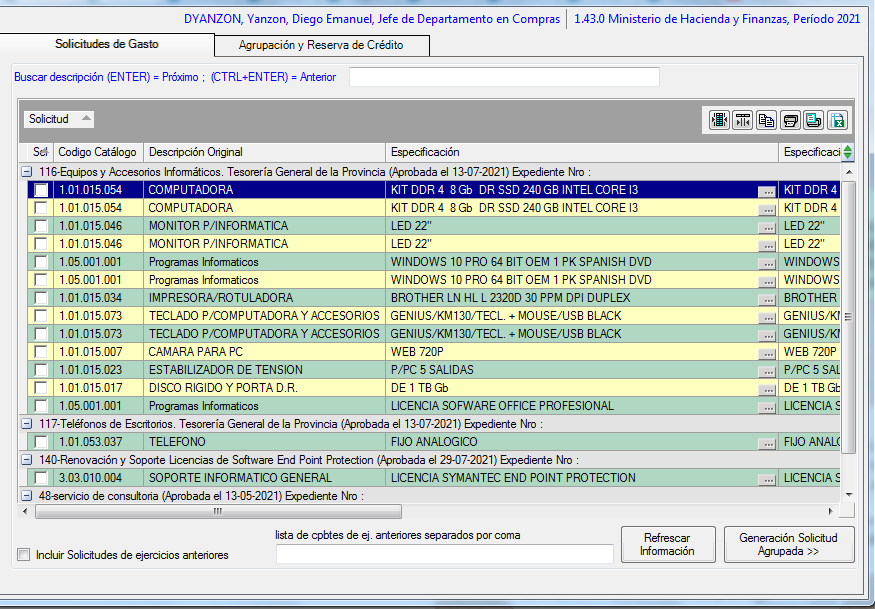 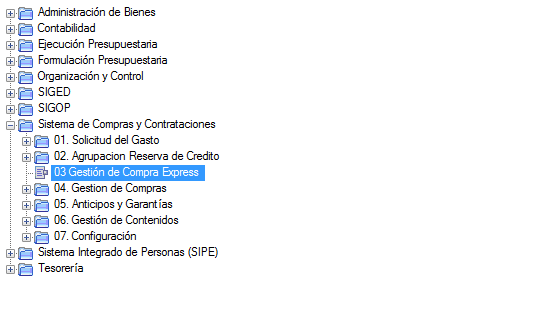 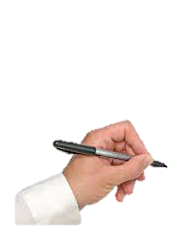 Seleccionar cada Ítems y GENERACION SOLICITUD AGRUPADA
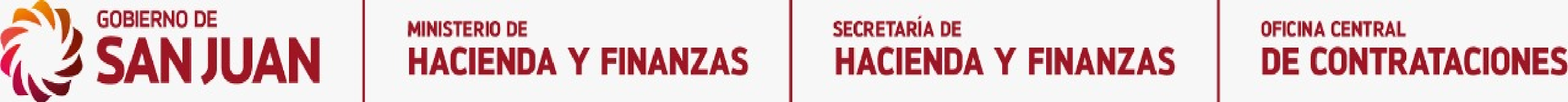 03. GESTIÓN DE COMPRAS EXPRESS
El Usuario en DATOS GENERALES deberá informar:
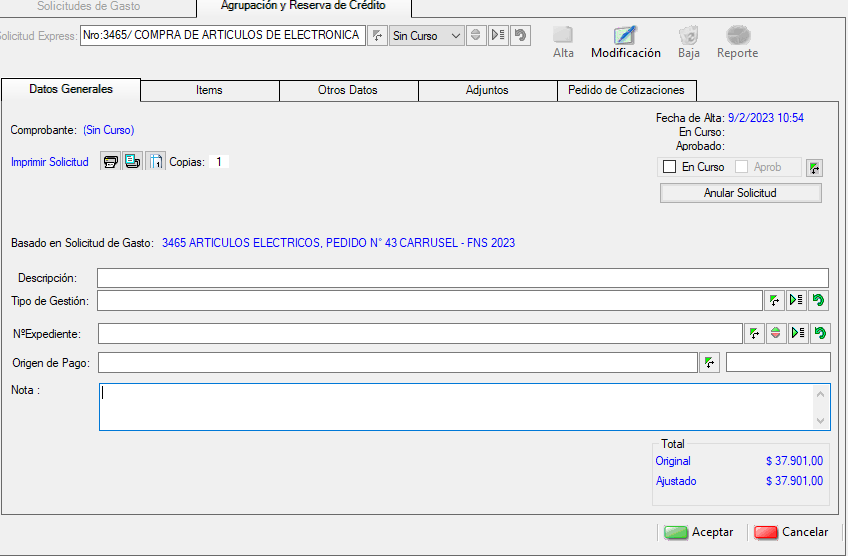 Descripción o titulo identificatorio
(Orden de Compra)
Fondo Permanentes  (valida Unidada Orgánica )
www.compraspublicas.sanjuan.gob.ar
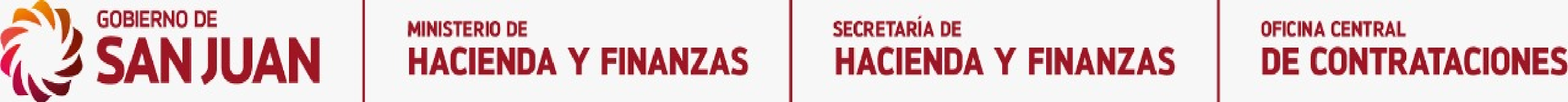 El Usuario en ITEMS deberá informar a cada ítem:
1) Fuente de Financiamiento.
2) Seleccionar Programa correspondiente a su Estructura Programática.
3) Destino/Unidad ejecutora de su programa.
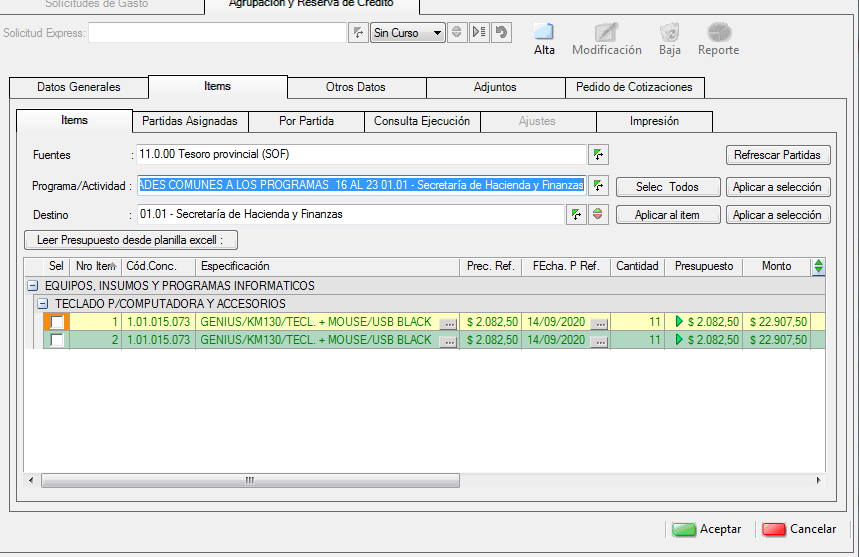 Fuente de Financiamiento
Seleccionar con un doble click…Unidad Ejecutora correspondiente a Programa/Actividad
El Color Verde de ítems, indica selección correcta.
Opción de agregar descripción de la especificación particular del bien/ss.
Modificar el precio o cotización (valor de plaza en el mercado)
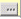 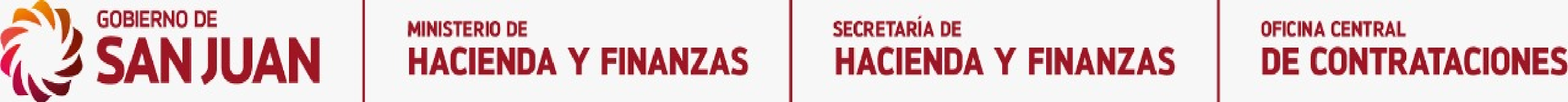 El Usuario en DATOS GENERALES deberá informar:
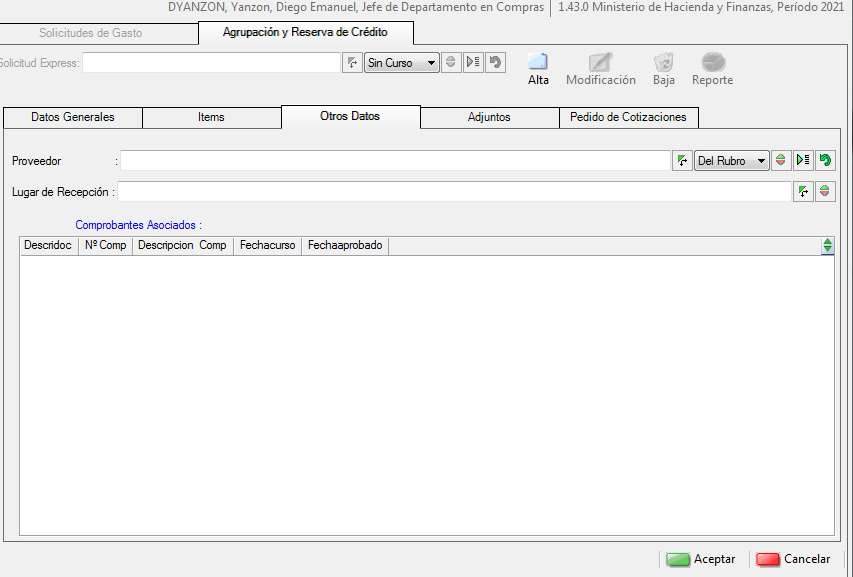 Proveedor inscripto en RUPE
Lugar de Recepción de bien o servicio
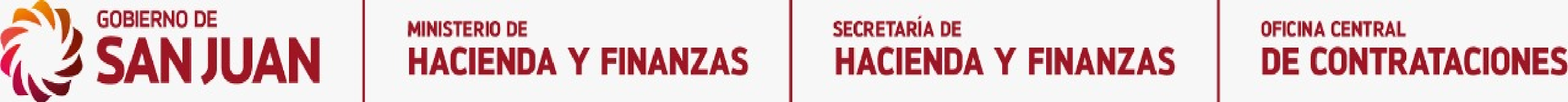 Adjuntar archivos de Cotización o Presupuesto, Cumplimento fiscal y demás archivos en formato pdf.
Copiar en planilla Excel el pedido de cotización, para enviar al Proveedor y luego importar el archivo en forma digital.
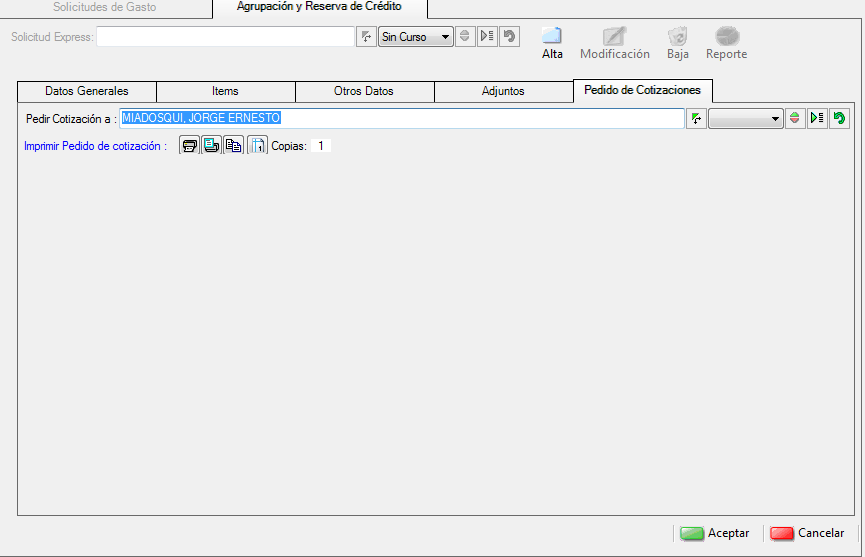 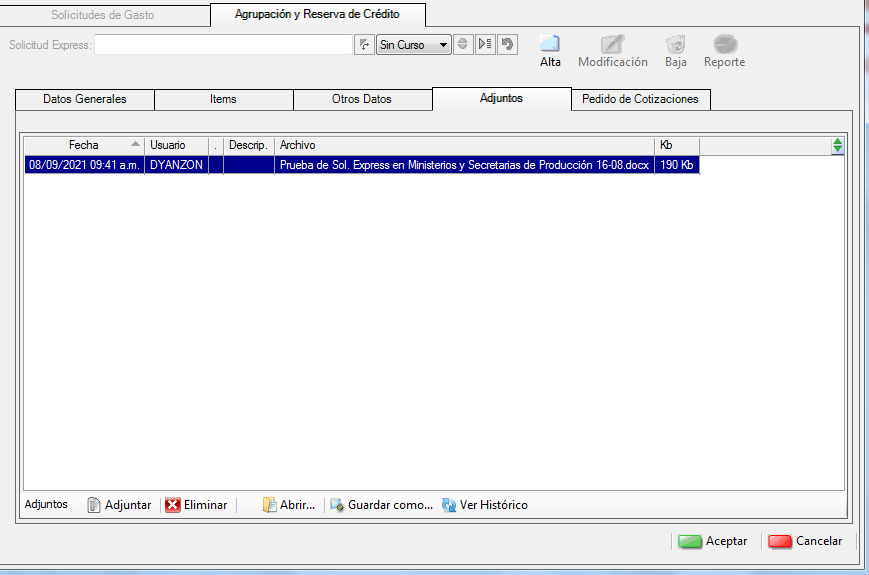 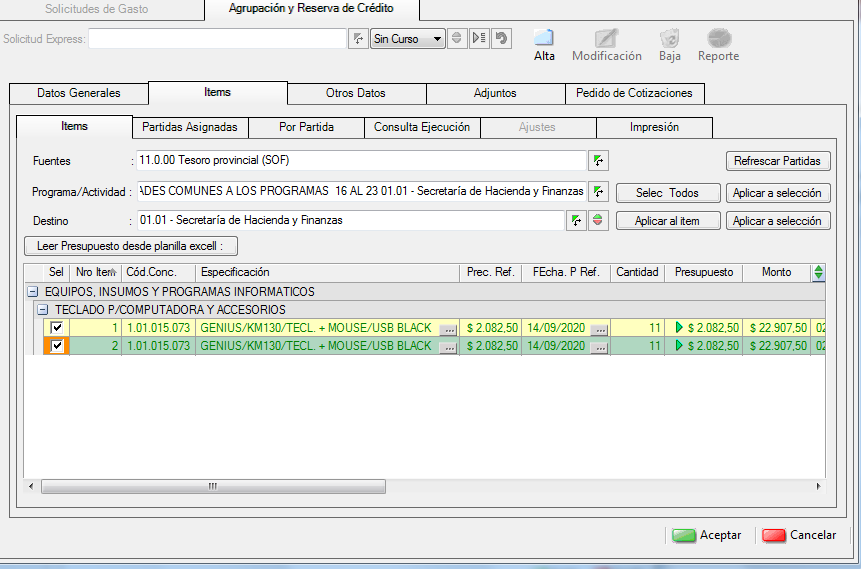 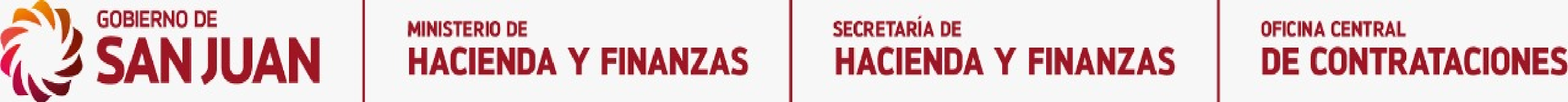 ALTA Y PUESTA EN CURSO DE LA GESTION EXPRESS: 
LA UNIDAD OPERATIVA DE CONTRATACIONES (U.O.C.)
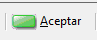 1)  Grabar en la base de datos con el botón 

 2) Posteriormente ingresar por el botón                    para realizar cambios,  y poner en curso el documento. (usuario Jefe de U.O.C. pone en curso).
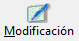 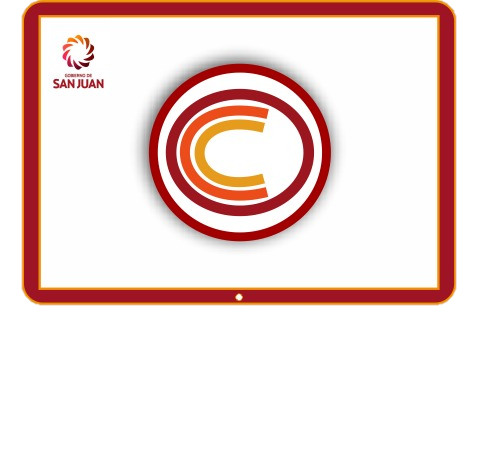 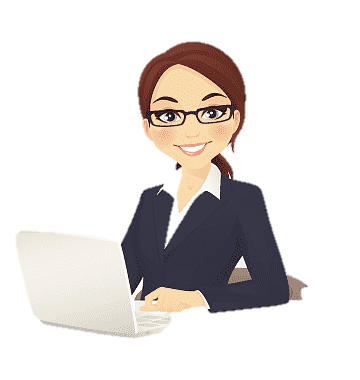 EL APROBADO DE LA GESTION EXPRESS: 
EL DEPTO. CONTABLE DEL ORGANISMO
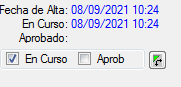 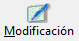 1) Ingresar por el botón                    , y tendrá habilitado botón                                       . seleccionar Aprob. y
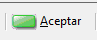 Se genera un Compromiso en curso!!!
www.compraspublicas.sanjuan.gob.ar
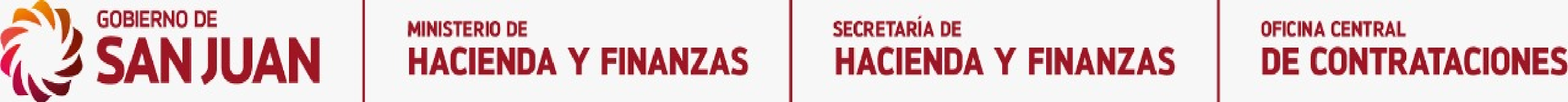 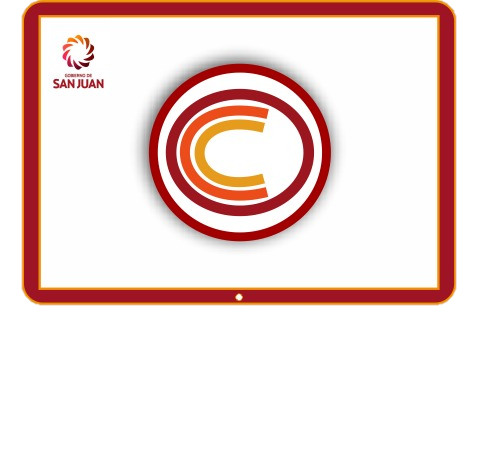 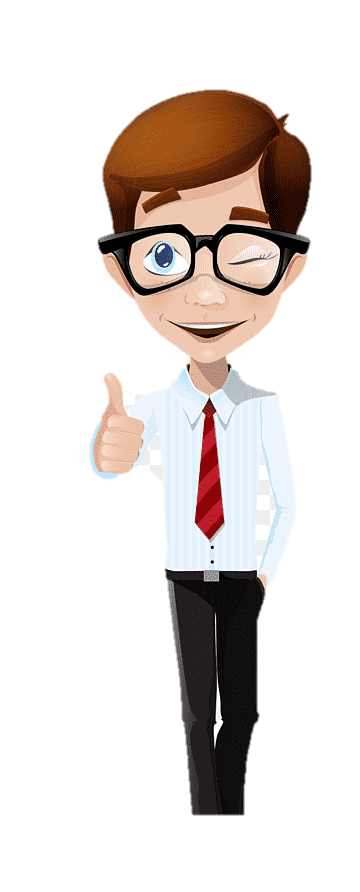 El compromiso en curso estará disponible en el Módulo Ejecución 
Presupuestaria / 01. Ejecución Presupuestaria / 01. Ejecución del Gasto /
 04. Compromiso.

2) EL Contador del Organismo debe imprimir, suscribir y enviar a
 Delegación Fiscal.

3) Delegación Fiscal debe Controlar, aprobar y suscribir el Compromiso.
www.compraspublicas.sanjuan.gob.ar
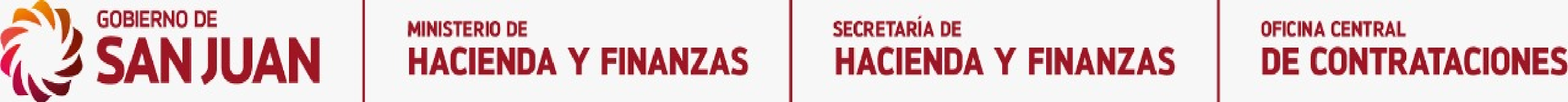 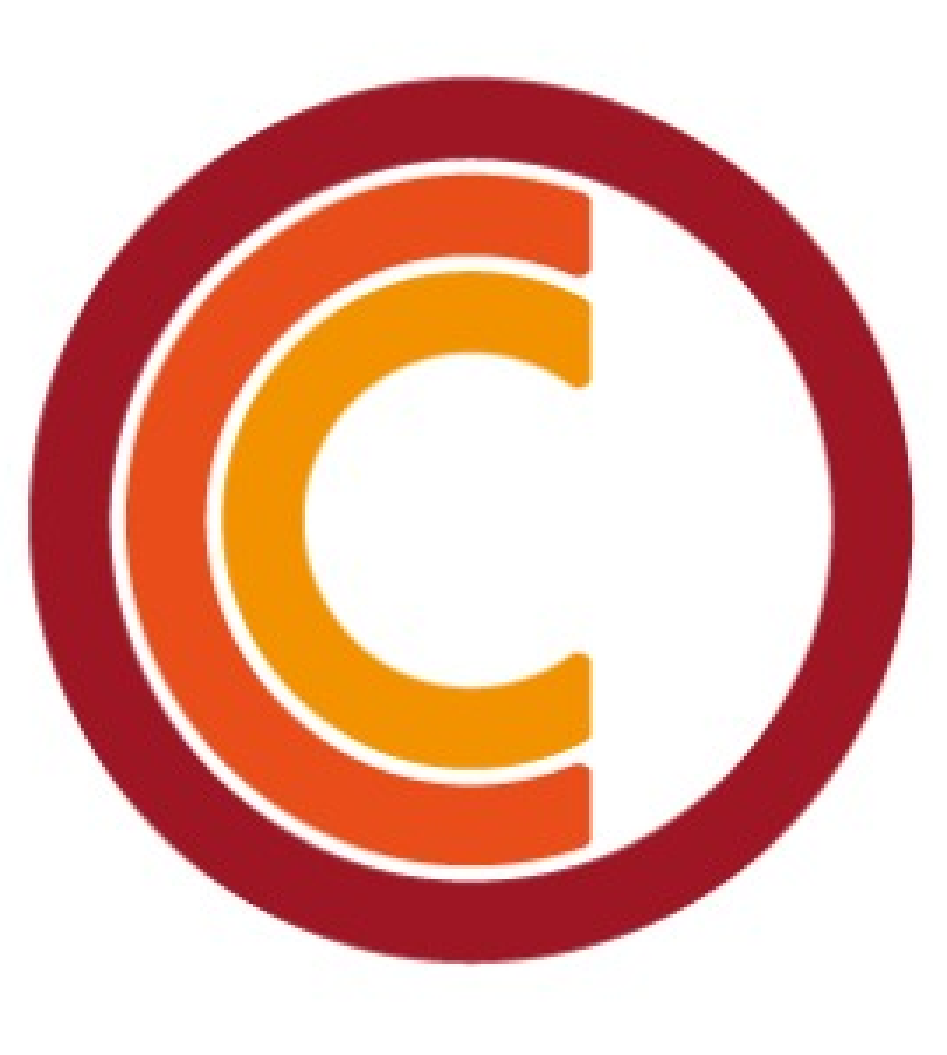 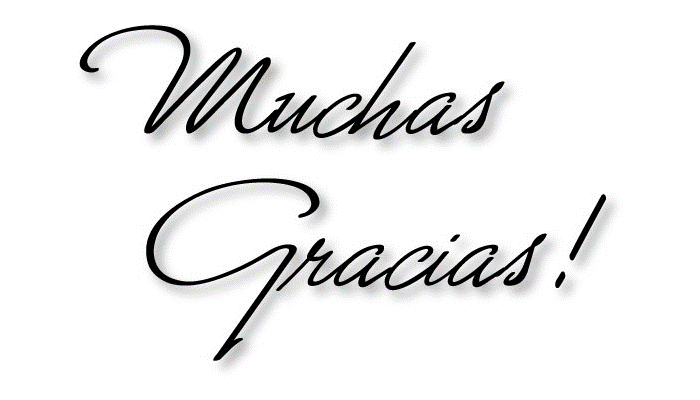